Introduction to HYDRUS-1D
SOIL 6010
September 2011
T.E. Ochsner
HYDRUS-1D
Linear finite element model
Numerically solves Richards’ equation for saturated and unsaturated flow
Numerically solves advection-dispersion equations for heat and solute transport
Includes sink term to simulate root water uptake
Can simulate gaseous diffusion
Can simulate numerous reactions
Primary developer
Jirka Simunek
Ph.D., 1993, Czech Academy of Sciences, Prauge
USDA ARS, US Salinity Laboratory, 1992-?
with van Genuchten
University of California-Riverside, presently
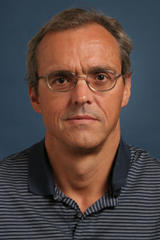 History of development of HYDRUS and related software packages.  Software packages supported by graphical user interfaces are in color (2D, blue; 2D/3D, red).
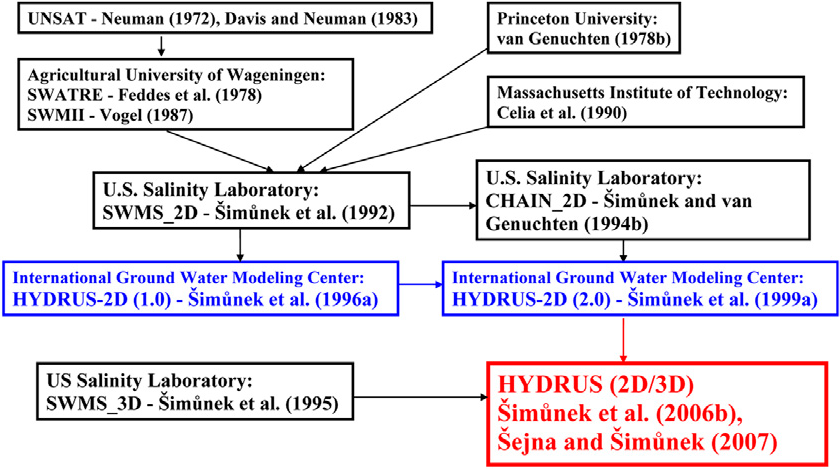 Simunek, J., M.T. van Genuchten, and M. Sejna. 2008. Development and applications of the HYDRUS and STANMOD software packages and related codes. Vadose Zone J. 7:587-600.10.2136/vzj2007.0077.
Partial list of governing equations
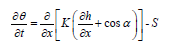 Uniform water flow

Coupled liquid and vapor flow


Dual-porosity
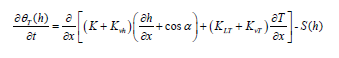 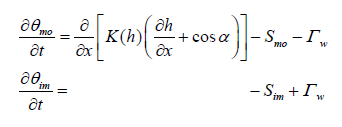 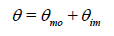 Physical nonequilibrium models
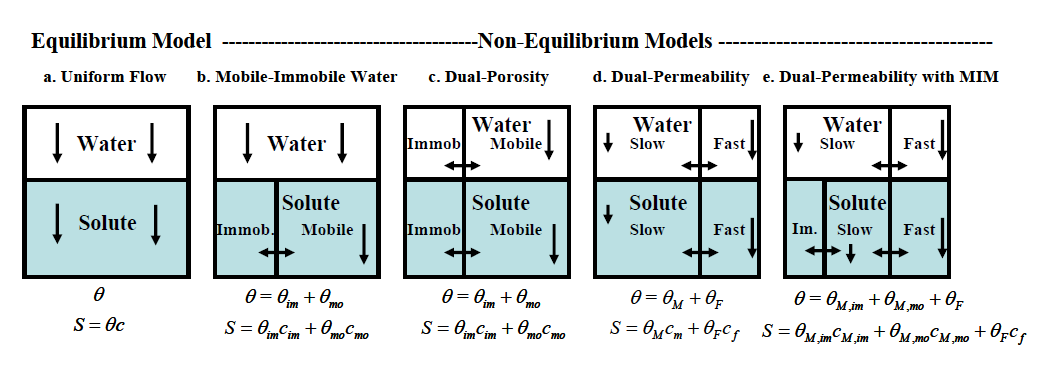 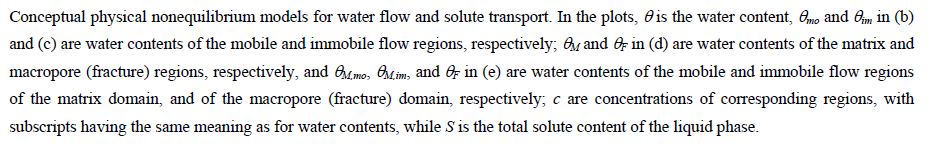 “Mass-lumped finite element scheme”
Leads to an equivalent finite difference scheme
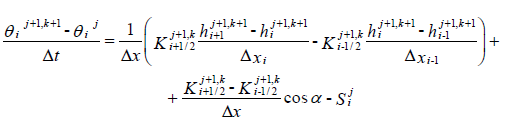 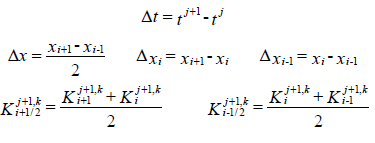 Obtaining and Installing HYDRUS-1D
Go to:  http://www.pc-progress.com/en/Default.aspx?H1d-downloads
Download latest version (4.14 currently)
Extract files from self-extracting archive to a temporary directory.
Run “setup.exe” from that directory